Trello – The e-Platform for Education & Training in Emergency Medicine
Oxford
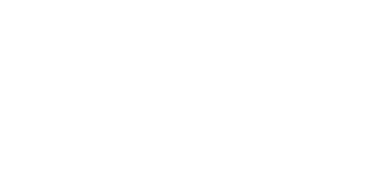 Dr. Justine Loh
RCP Chief Registrar in Emergency Medicine
Royal Berkshire NHS Foundation Trust
What is Trello?
Desktop view
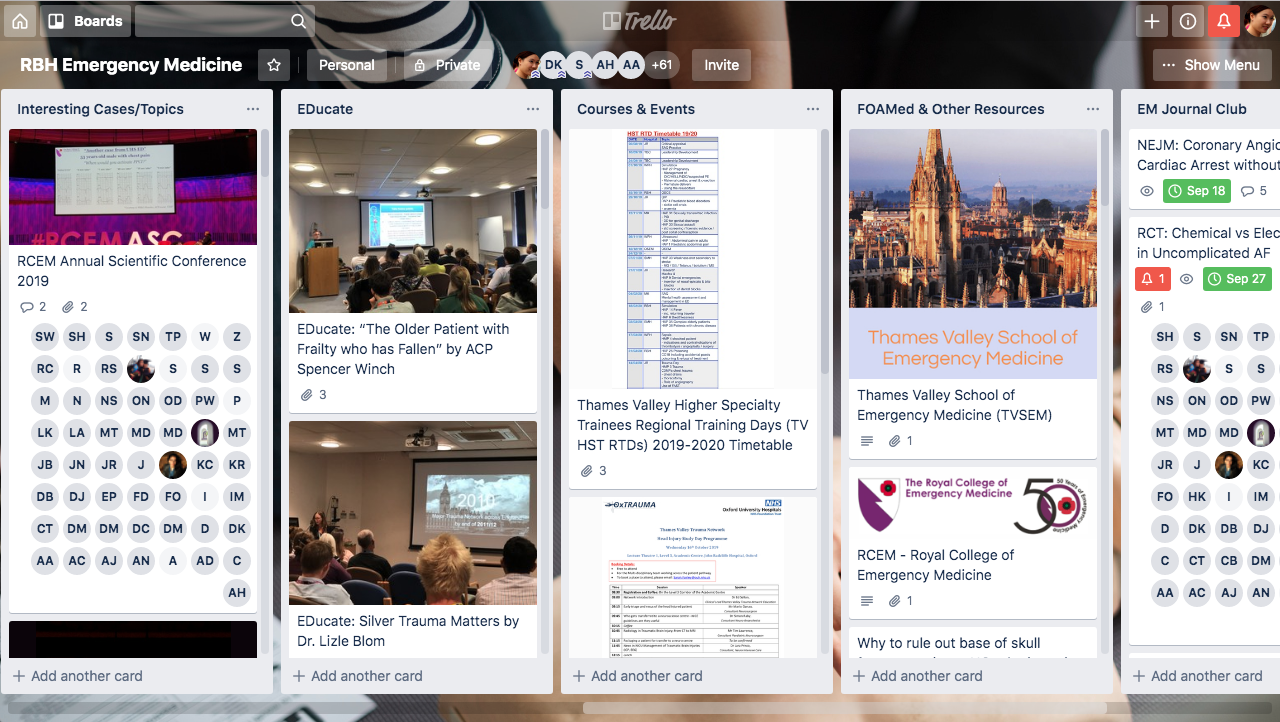 Mobile view
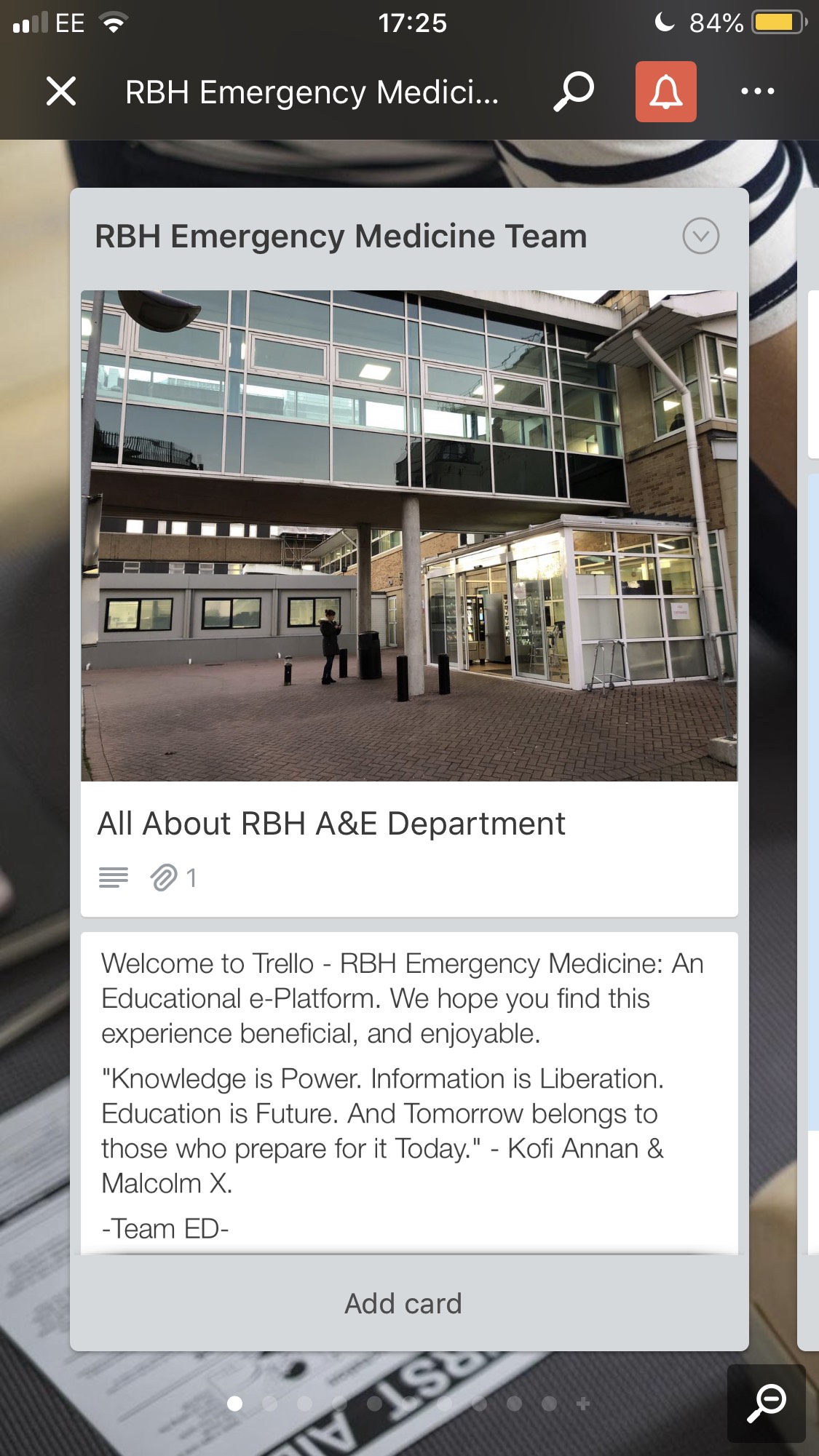 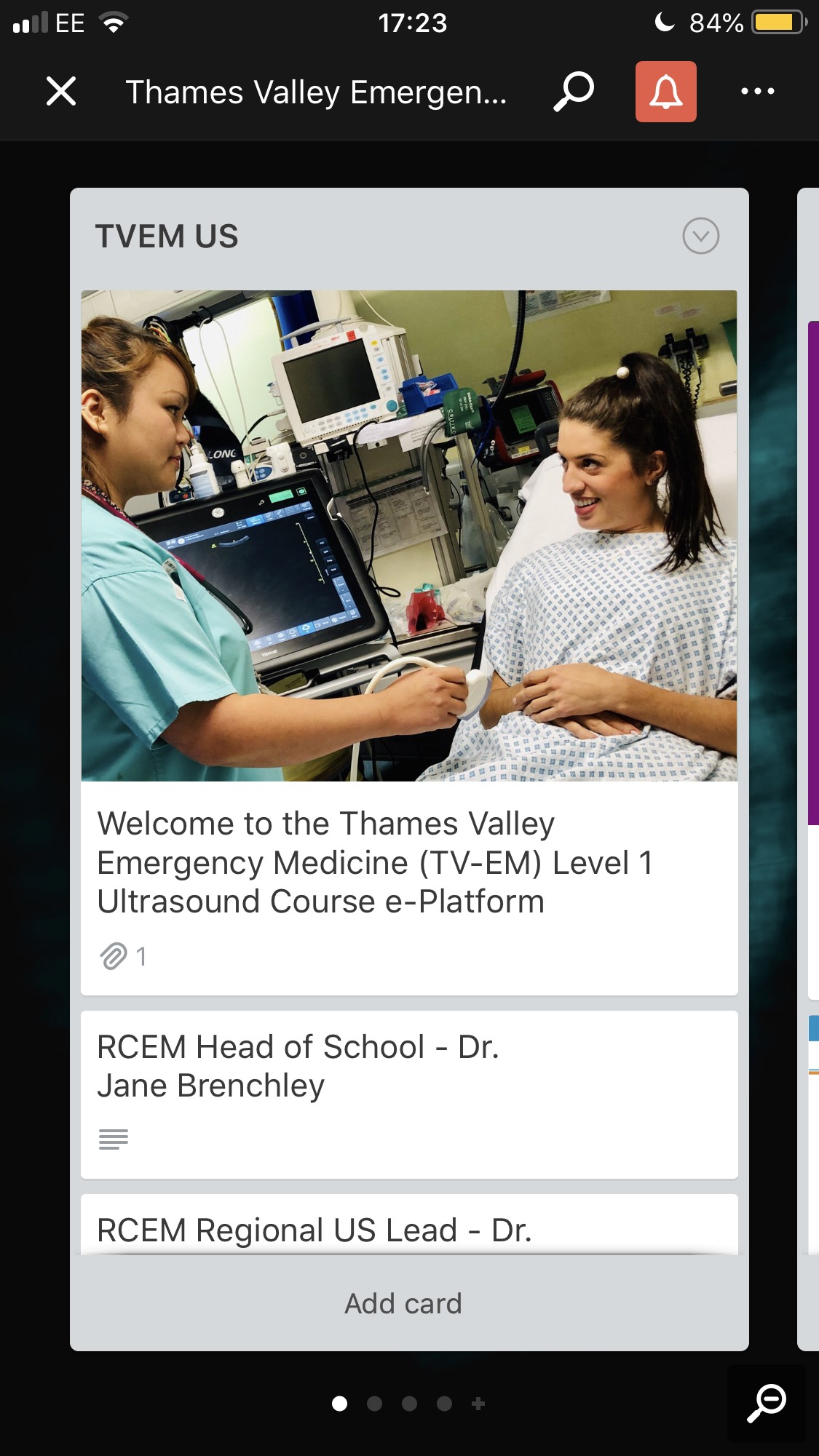 What was the purpose of Trello?
Accessible educational materials 
Collaborative and shared learning experiences
Real-time information sharing 
Improving practical and simulation learning experiences 
‘Prospective & Retrospective’ discussions
How was Trello set-up? (Aug 18 – 19)
How was Trello set-up?(Aug 19 onwards)
How has this improve Education & Training?
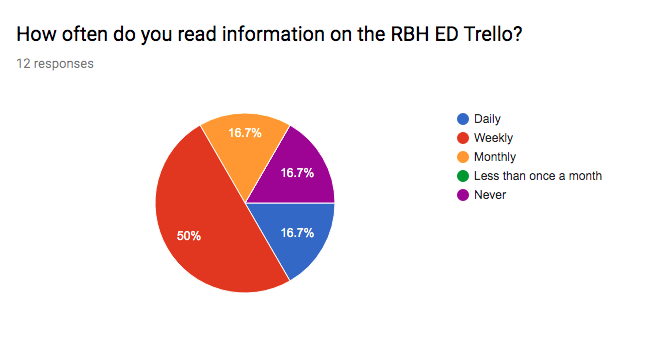 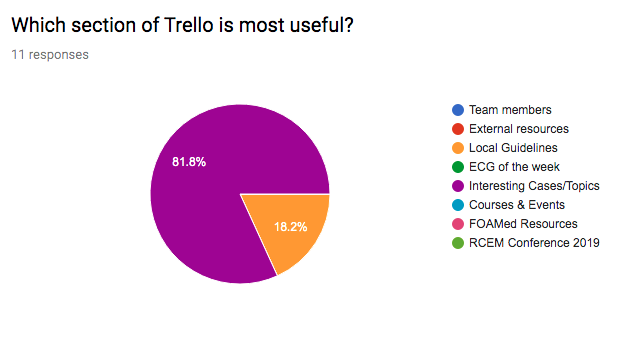 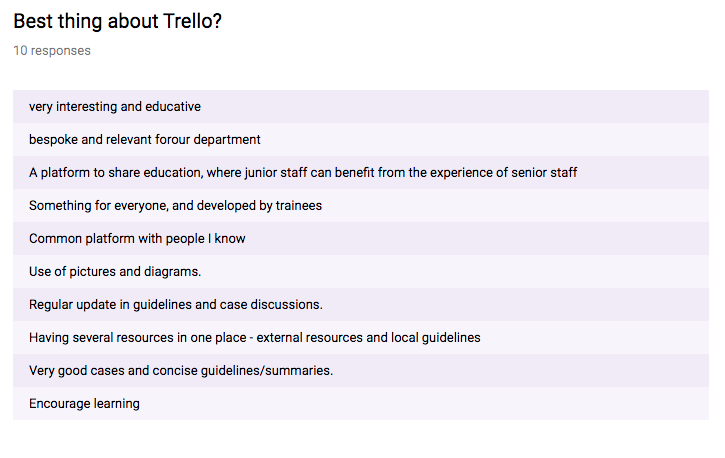 What are the issues?
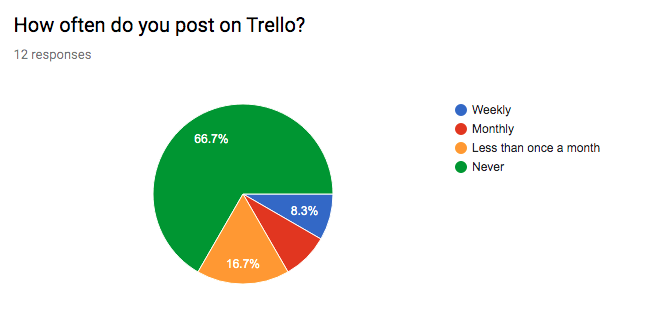 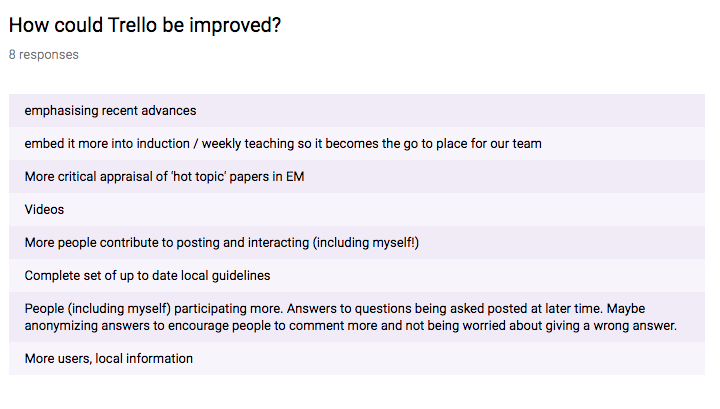 What are the future plans?
Video uploads 
Induction
Forums
Trust App
MDT approach
Regional extension
Dr. Justine S. LohRCP Chief Registrar in Emergency Medicine, Specialty Trainee in Emergency Medicine & Paediatric Emergency MedicineRoyal Berkshire NHS Foundation Trust
Email: justine.loh@nhs.net
Twitter: @justineloh @RBHChiefRegs